L2 中国的变化
Chinese in Popular Culture (Autumn 2019) 
老师：洪珑真老师(Sophie)
中国进入「邓小平」时间，回顾改革开放
回顾
发音：huígù

英文：look back; review; retrospect

意思：回过头来看。

例句：她回顾结婚的那一天。/我喜欢回顾我的童年。
变革
发音：biàn gé

英文：reformation;change

意思：	改变，改革。

例句：他努力变革美国的外交政策。
迅速
发音：xùnsù

英文：rapid;swift;quick;fast

意思：	速度很快。

例句：她迅速地给母亲写了张便条。
腾飞
发音：téngfēi

英文：to fly upwards swiftly/rapidly developing (situation)​

意思：	急速地升腾、飞翔，比喻飞跃进步。

例句：我国仍处在经济腾飞的中、前期阶段。
傲人
发音：ào rén

英文：worthy of pride, impressive

意思：	让人感到骄傲；值得自豪。

例句：在NBA决赛的七场比赛中，湖人队(Lakers)已经有三胜一负的傲人成绩。
刮目相看
发音：guā mù xiāng kàn

英文：treat sb. with special ;have a completely new appraisal of sb.

意思：	指别人已有进步，不再用老眼光去看他。

例句：他的成就使许多人刮目相看。
历史转折中的邓小平
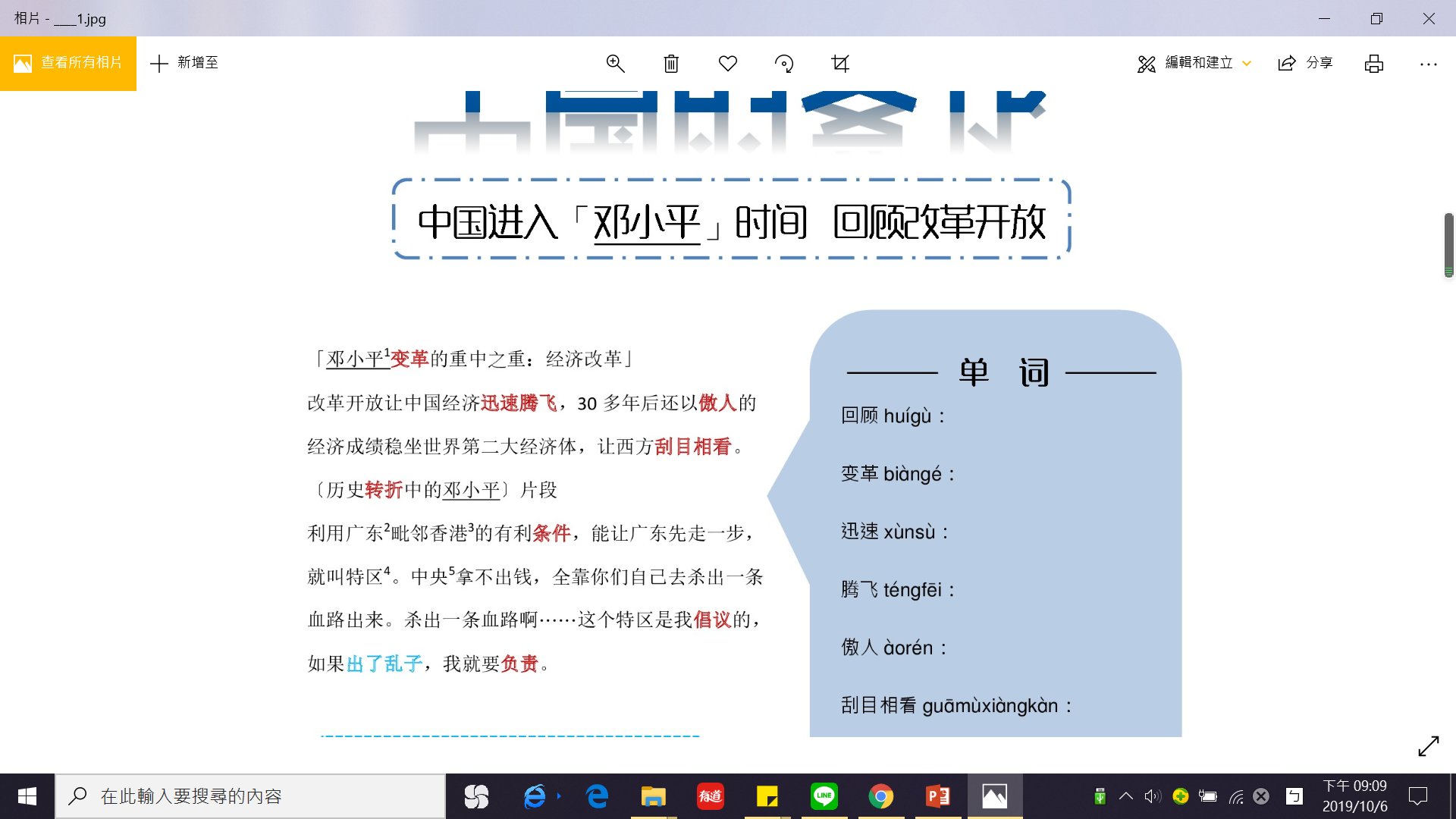 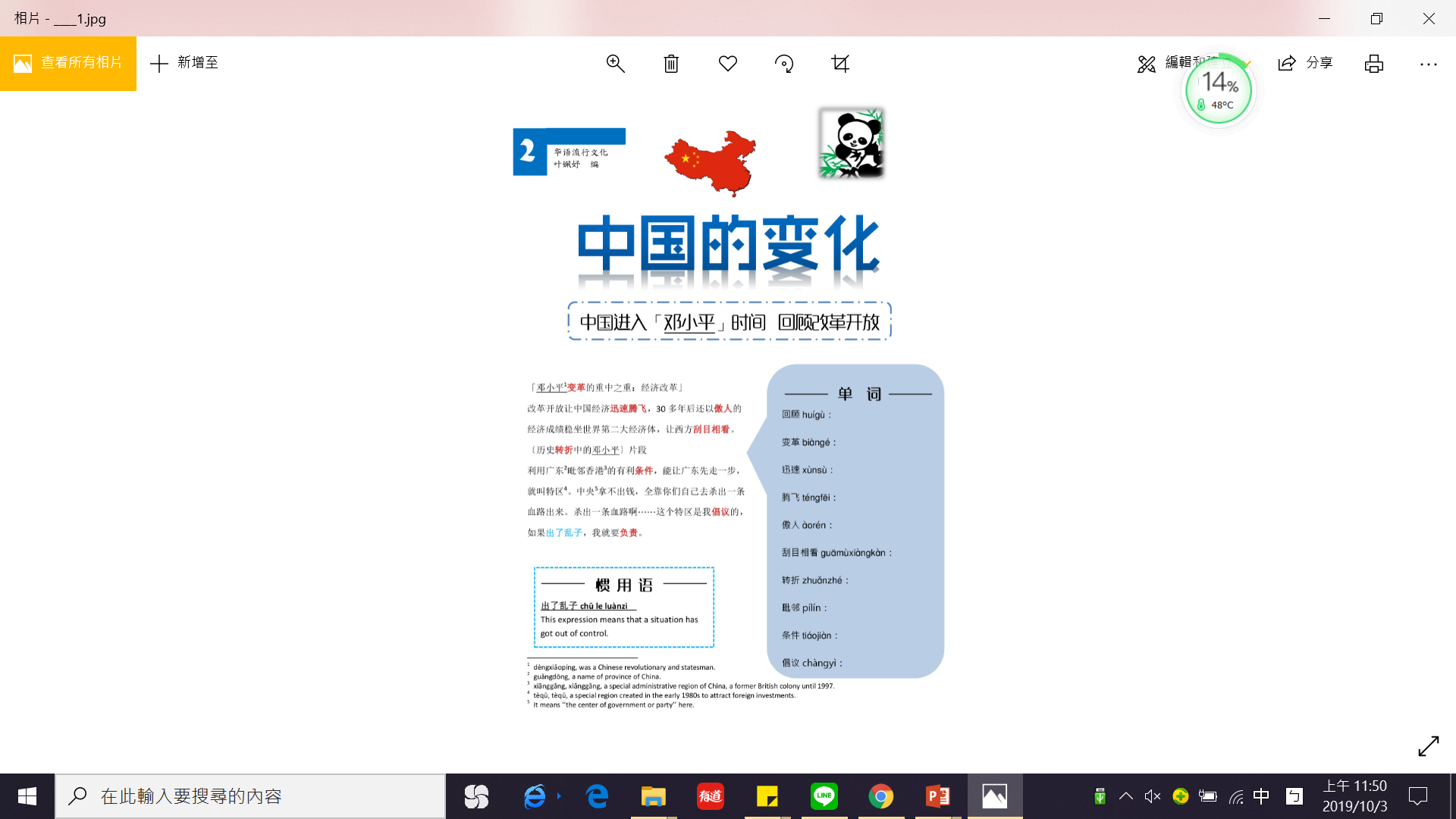 乱子
发音：luàn zi

英文：disturbance;trouble


例句：这是你自己搞出来的乱子你自己去处理。
转折
发音：zhuǎn zhé

英文：a turn in the course of events

意思：转变；变化。

例句：她的印度之行成了她一生的转折点。
条件
发音： tiáo jiàn

英文：facter;condition

意思：应具备的要项。

例句：德国政府接受了这个条件。/她的条件不错，所以有很多人喜欢。
倡议
发音：chàng yì

英文：proposal; propose

意思： 首先提出建议;发起做某事。

例句：有人想对这一倡议提出反对意见吗？
负责
发音： fù zé

英文：be responsible for;be in charge of

意思：担负责任。

例句：他对工作很负责。
历史转折中的邓小平
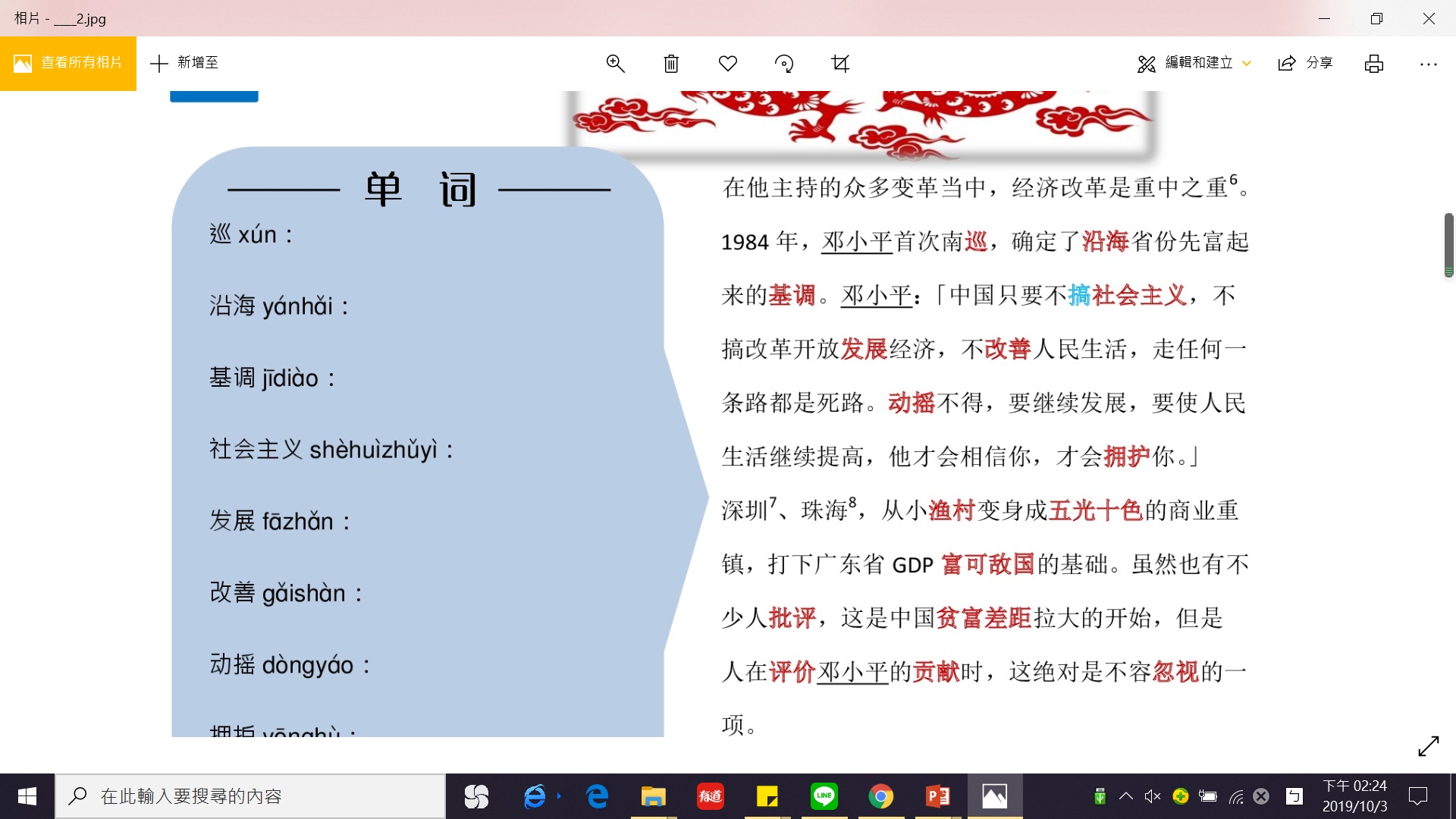 发展：development
改善：improve
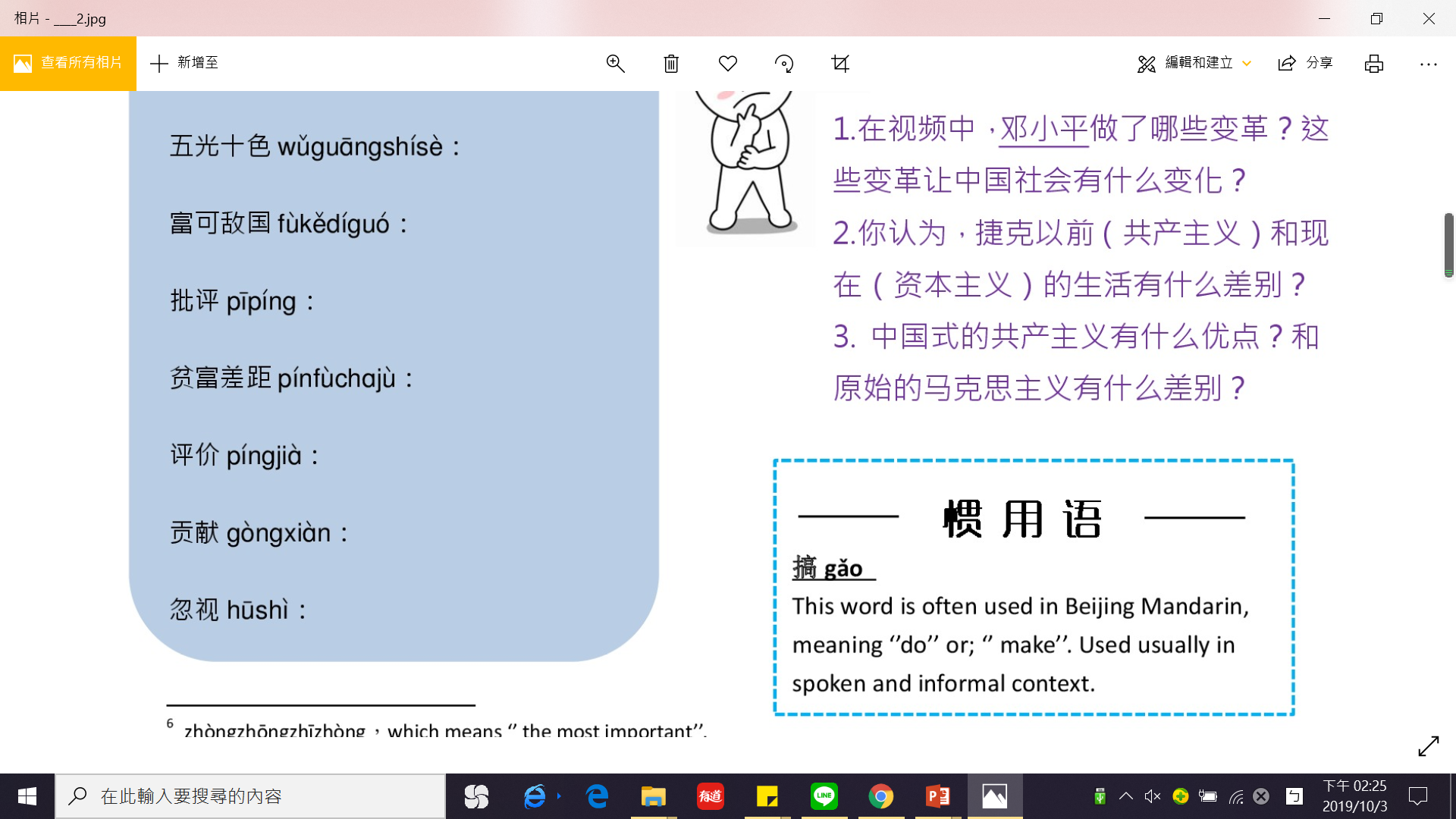 搞
发音：gǎo

意思：做，弄，干，办。

例句：天呀，什么都搞得一团糟。/你也搞不出什么新花样。
巡
发音：xún

英文： patrol, go on circuit

意思：到各处去，来回走动查看。

例句：守夜者每小时巡回一次。
沿海
发音： yán hǎi

英文： coastal;off-shore;along the coast


例句：夏天，沿海地区经常白天刮海风，晚上刮陆风。
基调
发音： jī diào

英文：main key

意思：主要观点;基本思想。

例句：今年我们的房间以红色为基调。
社会主义
发音： shè huì zhǔ yì

英文：socialism


例句：在社会主义社会里，由工人阶级领导全体劳动人民掌握国家政权。
动摇
发音： dòng yáo

英文：sway, waver

意思：摇摆、犹豫。

例句：不论遇到什么困难，也不能动摇我们的决心。
拥护
发音： yōng hù

英文：support, protect

意思：支持、称赞、赞同。

例句：我拒绝在那场争论中拥护他。
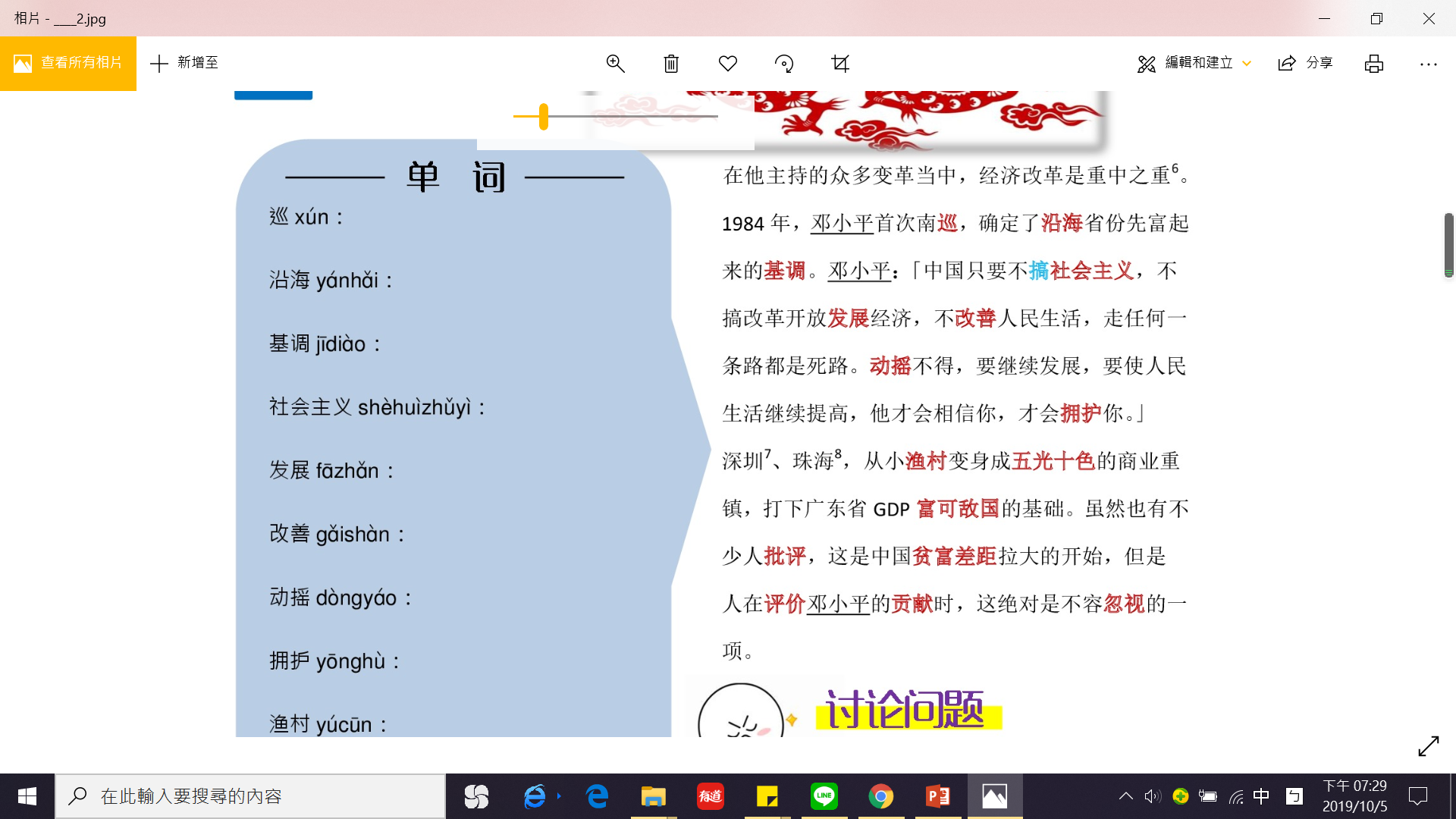 批评：criticism
评价：evaluation
贡献：contribution
漁村：fishing village
五光十色
发音：wǔ guāng shí sè

英文：painted;brilliant;multicoloured

意思：形容色彩鲜艳，花样繁多。

例句：离开锡安公园后，抵达那内华达州金碧辉煌五光十色，举世闻名的大赌城拉斯韦加斯。
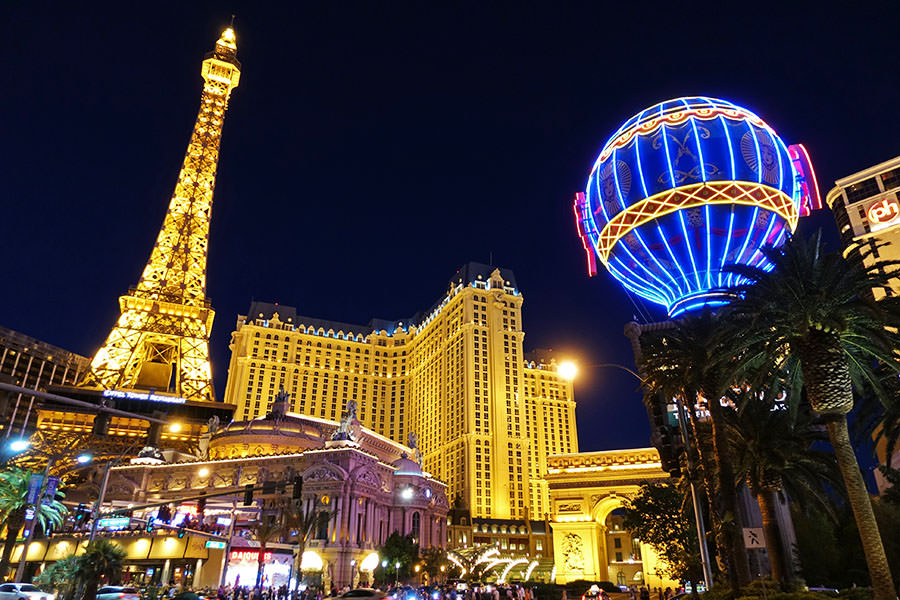 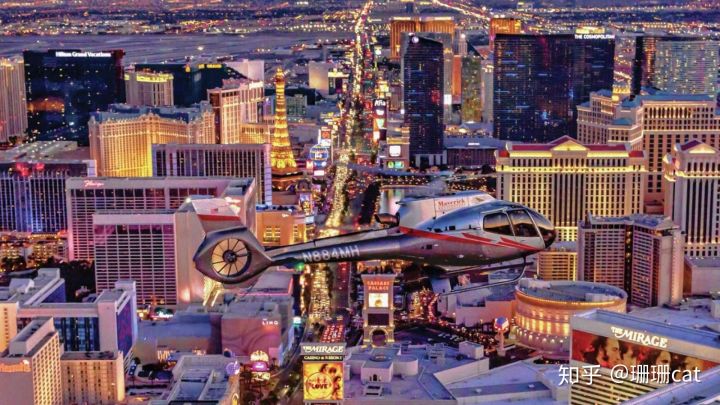 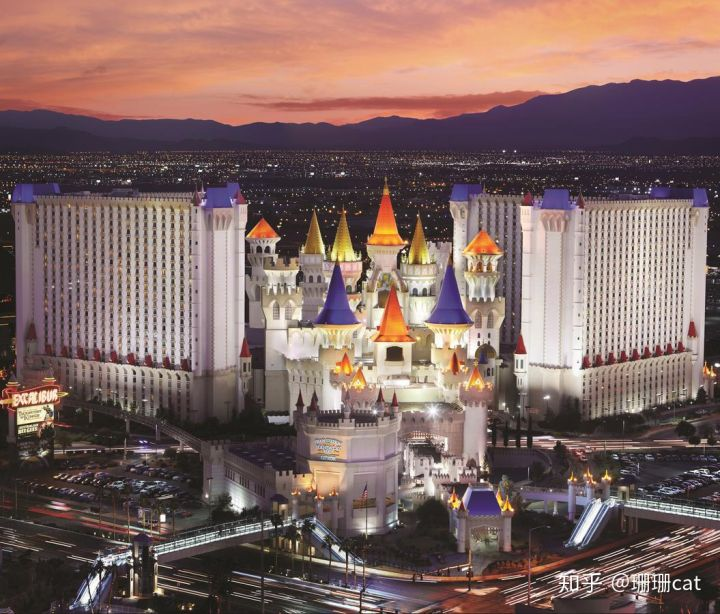 富可敌国
发音： fù kě dí guó

英文： Extremely wealthy 

意思：私人拥有的财富可与国家的资财相匹敌。形容极为富有。

例句：我不要你富可敌国，只要你身体健康。
贫富差距
发音：pín fù chā jù

英文：disparity between rich and poor

意思：穷人和富人的钱财相差很远。

例句：感觉这边贫富差距比较大。社会阶级等级还是很严重的。
忽视
发音：hū shì

英文：ignore

意思：不注意；不重视。

例句：这里的规定太多了，有时候难免忽视一些。
下周一，请交给我300字的中文报告。回答”问题讨论”的三个题目。